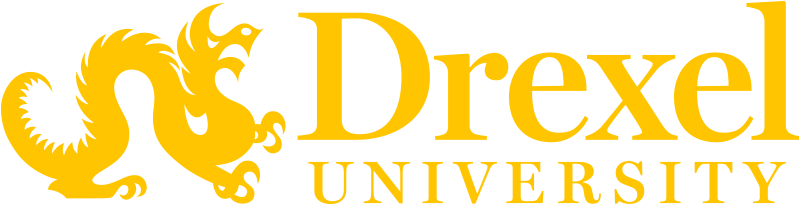 GRADUATE COLLEGE  |  GRADUATE STUDENT TRAVEL AWARD
Presentation Title
Conference Name
Location and Date
Presenter’s Name
Presenter’s Level of Study
Presenter’s Program
Insert Photo Here
Brief Photo Caption
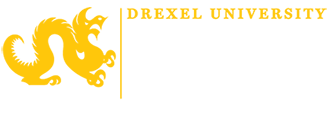